GRASSROOTSNOGOMET
Dječji i školski nogomet
30. Studeni 2018.
Što je Grassroots?
NASLOV PREZENTACIJE
2
GRASSROOTS FILOZOFIJA 4-12
Nogomet za sve! - Grassroots nogomet mora biti dostupan svima, bez obzira na razlike u znanjima, sposobnostima, dobi,spolu, vjeri ili socijalnoj pozadini
Može se igrati bilo gdje i bilo tko! – dovoljna su dva gola i lopta
Nogomet kao škola! – Treneri su edukatori, potiču timski rad i uvažavaju raznolikosti u rastu i razvoju djece,razvoj fair-playa, naglašavaju važnost bavljenja tjelesnom aktivnosti, potiču stvaranje zdravih prehrambenih navika i dr.
Nogomet kao zabava! – Igra je najbolje sredstvo prenošenja informacija kod djece, svi sadržaji trebaju biti zanimljivi i prilagođeni uzrastu i mogućnostima djece.
Pustimo djecu da budu djeca! – Grassroots nogomet mora biti jednostavan, zanimljiv i usmjeren na psiho-fizički razvoj, pedagoški pristup problemu, „ Djeca trebaju zavoljeti nogomet u osnovnom izvornom obliku! „
NASLOV PREZENTACIJE
3
Trener – edukator – glavne zadaće:
Odgovoran je za sigurnost djece
Poznaje zakonitosti rasta i razvoja djece
Posjeduje osnovna nogometna znanja
Posjeduje i primjenjuje organizacijska znanja
Primjenjuje metode učenja primjerene dobnim kategorijama
Sluša dječje zahtjeve, komunicira i navodi ih na samostalno riješavanje, potiče na timski rad
Postavlja zahtjeve ali je tolerantan prema onima koji ne mogu ispuniti tražene zahtjeve
Utječe na stvaranje pozitivnog stava prema tjelesnoj aktivnosti i stvaranju zdravih prehrambenih navika
Komunicira s roditeljima i obavještava ih o napretku njihove djece
NASLOV PREZENTACIJE
4
Projekt - Nogomet u škole
Nacionalni projekt
Hrvatski školski sportski savez + Hrvatski nogometni savez 
Univerzalna škola (višestrani razvoj) + Nogomet (upoznavanje sporta) 
21 županija
21 škola
21 „Football box”
21 profesor TZK-a
5 Grassroots koordinatora (instruktora)
5 mjeseci trajanja = 105 nogometnih festivala
Više od 1000 djevojčica i dječaka uključenih u projekt
10 televizijskih priloga (HNTV)
Promidžbeni video svakog središta (5)
NASLOV PREZENTACIJE
5
Glavni preduvjeti za provedbu projekta:
1. Osjećaj sigurnosti kod djece
- Zaštita djece od svih oblika ugroze (fizički,psihički)
2. Osjećaj da su dobrodošli na događanje
- Bez obzira na spol, sposobnosti, znanja, rasu itd.
3. Osjećaj postignuća i zadovoljstva  „good player”
- Djeca se moraju osjećati sposobno, poticati razvoj, naglasak na dobrim stvarima, loše stvari ispravljati primjerom
4. Osjećaj pripadnosti u zajednici
-biti dio grupe i biti prihvaćen je važno za svako dijete
5. Osjećaj  „važnosti” 
- Djeca se moraju pohhvaljivati i poticati razvoj kreativnosti i slobodnog stvaralaštva
NASLOV PREZENTACIJE
6
Programske aktivnosti
5 HNS instruktora












21 profesor TZK-a
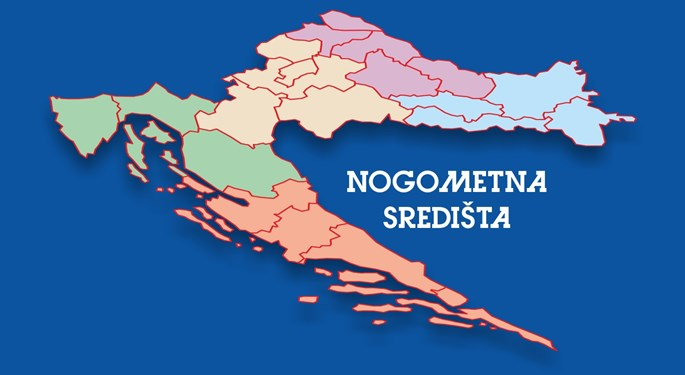 NASLOV PREZENTACIJE
7
NASLOV PREZENTACIJE
8
Hvala!
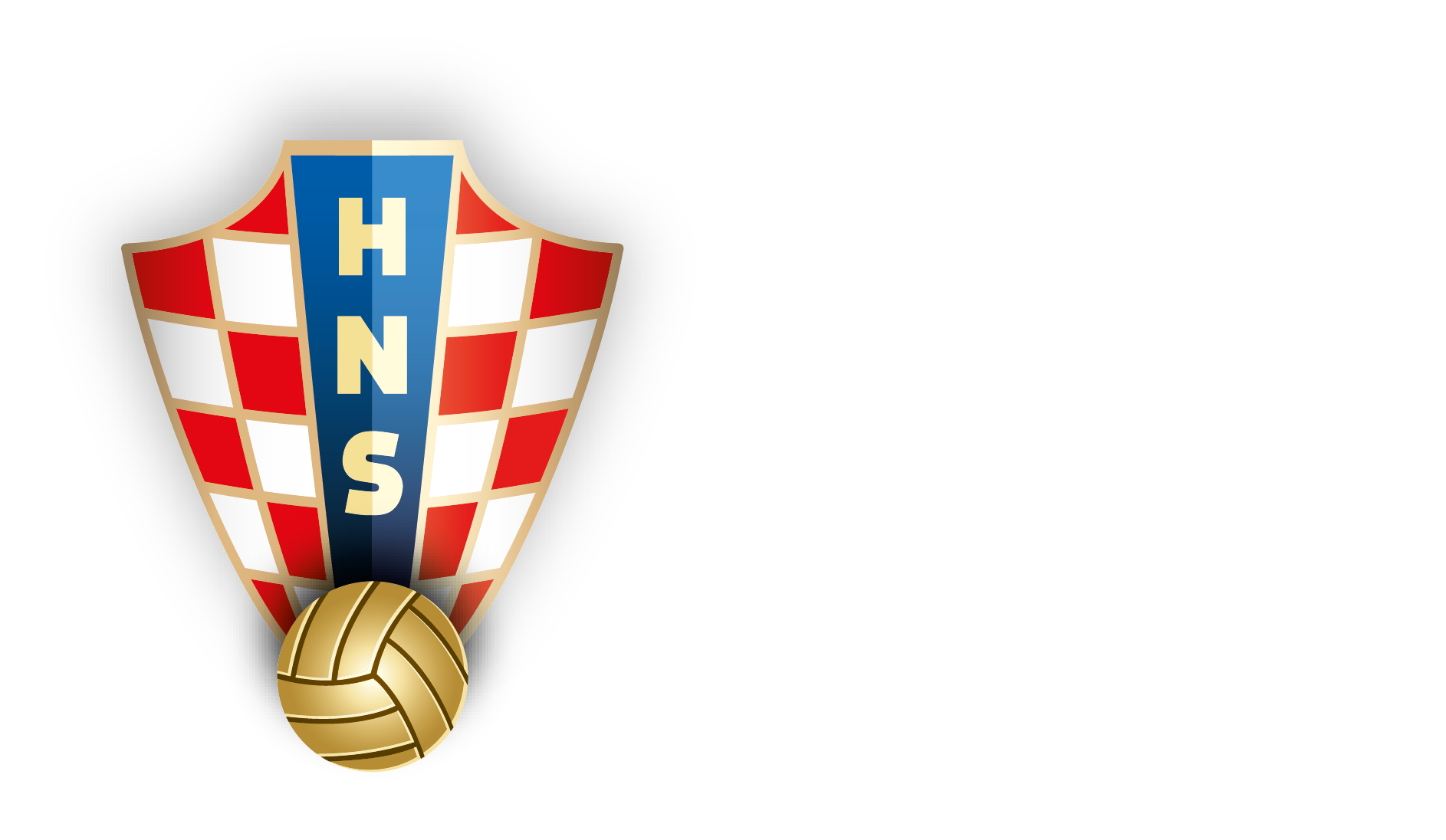